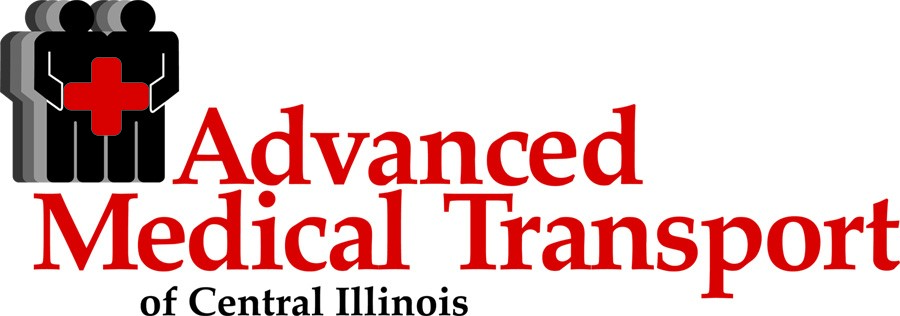 An AMT EXCLUSIVE:Race to the Top
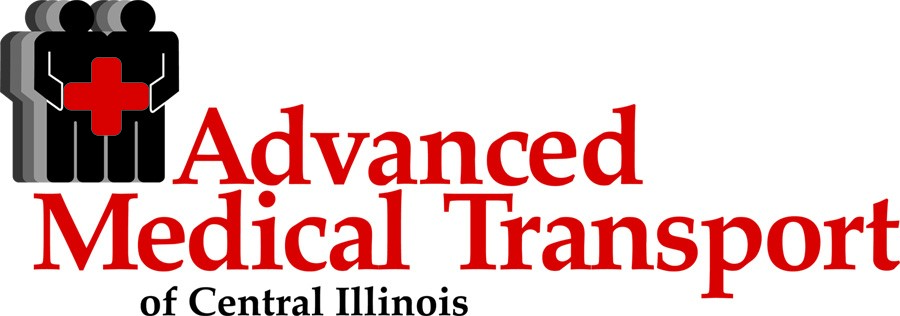 What is Race to the Top?
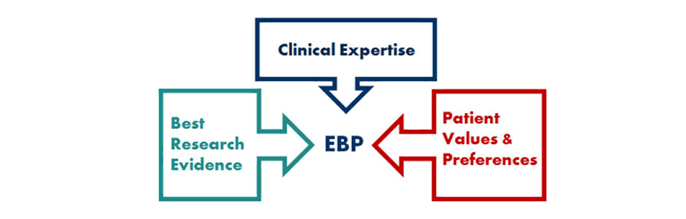 Evidenced-based program
Input from:
Medical experts
Medical centers
Biomedical manufacturers
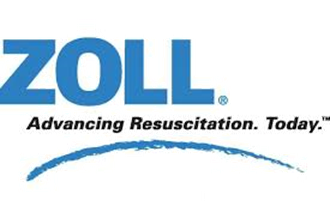 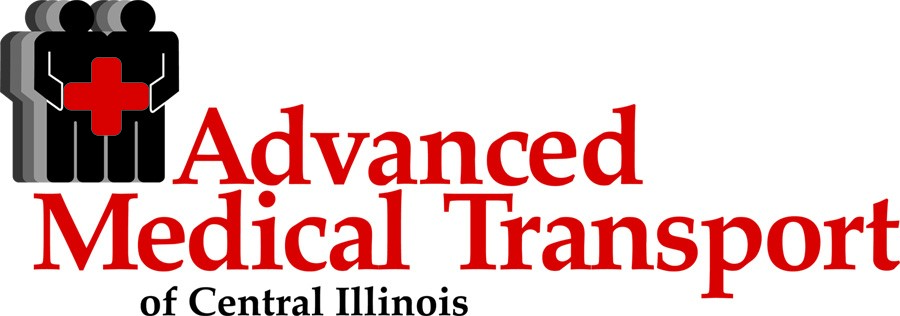 What is Race to the Top?
8 Pillars of Success:
Immediate recognition of sudden cardiac arrest
911 activation, “First-Care” hands-only CPR, GPS to the Rescue
Community access to and utilization of AEDs
Pit crew resuscitation by EMS providers
Deployment of advanced practice paramedics 
Advanced biomedical tools
Immediate provider feedback
Community and caregiver recognition
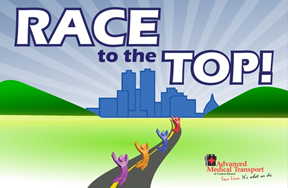 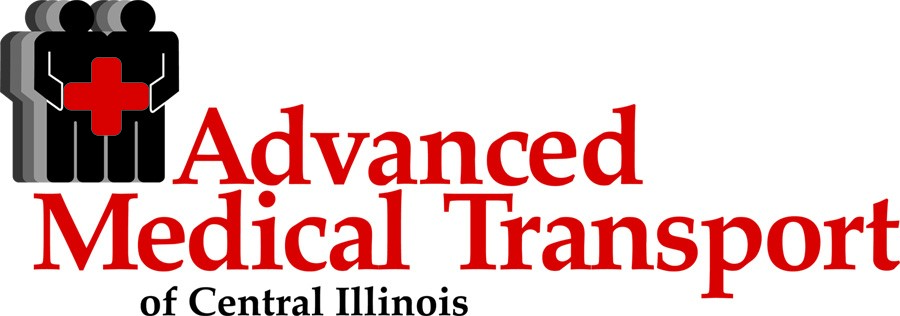 It all began in 2014...
Measured and reported ROSC only
High variability in execution of resuscitative efforts
No focused resources, training, education, or data collection
Concerted effort of how we can do better...
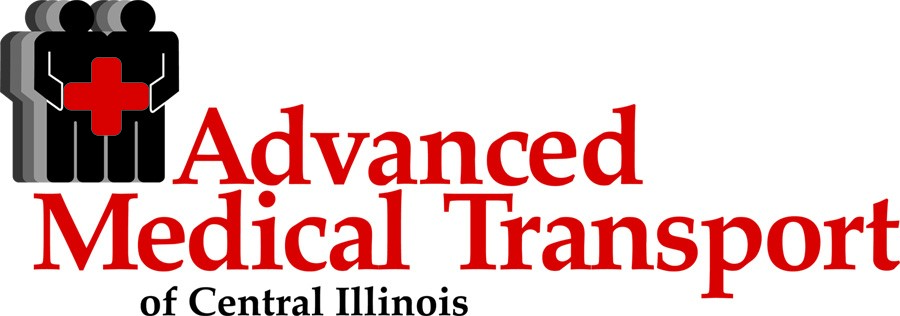 Timeline—where we started
Mechanical CPR (Lucas device) deployed- November 2014
CARES Registry - December 2014
Zoll Monitor X Series deployed- December 2015
Take Heart America Workshop- March 2016
100% Case Review on all cardiac arrest cases- AMT East- April 2016
ResQPod Implementation- June 2016
PulsePoint Launch- July 2016
Comprehensive Case Analysis
Analyzing 152 standardized data points per event- January 2017
Take Heart America Workshop- June 2017
ResQCPR Implementation- June 2018
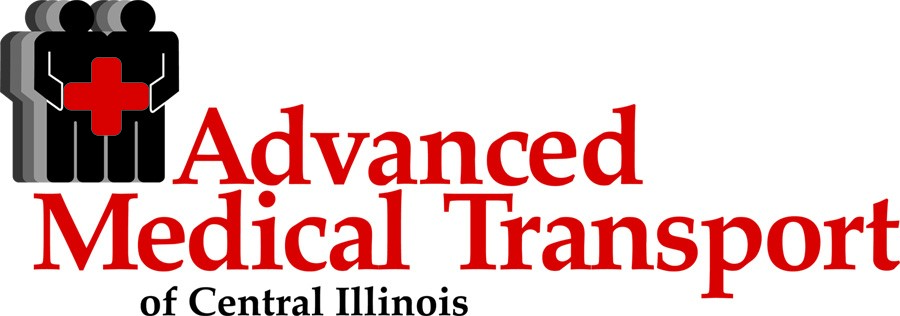 Timeline—where we are today
Weekly Quality Improvement Meeting
Leadership of AMT
Leadership of Peoria Fire
Medical Director
Resuscitation academy- February 2018
Joint resuscitation academy with first responders- May 2018
First responder ResQCPR implementation- June 8, 2018
Positive feedback with recognition for strict adherence to protocol- July 2018
Monthly CE performance improvement plan- August 2018
Airway system (i-gel) protocol implementation- September 4, 2018
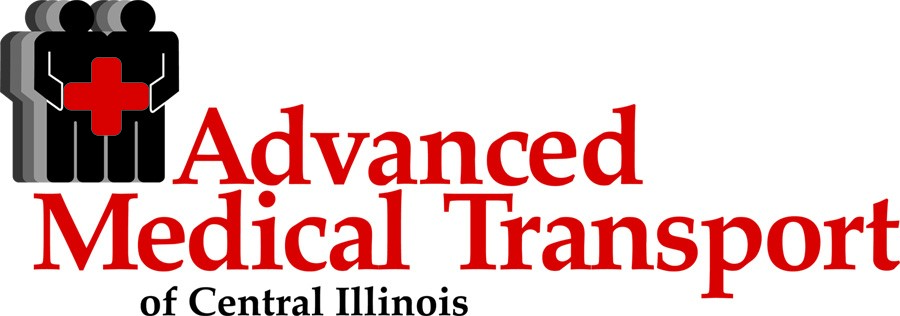 How do we measure success? CARES DATA
Key Indicators
Sustained ROSC in the field
Sustained greater than 20 minutes
Sustained at turnover of care
Admitted to hospital
Discharged alive
CPC scores 1 or 2
CPC scores 3 or 4
Measured Metrics
Total arrests (Non-traumatic)
Witnessed vs. unwitnessed arrests
Underlying rhythm
V-fib/V-tach
Asystole
Other underlying rhythms (PEA, AED unshockable )
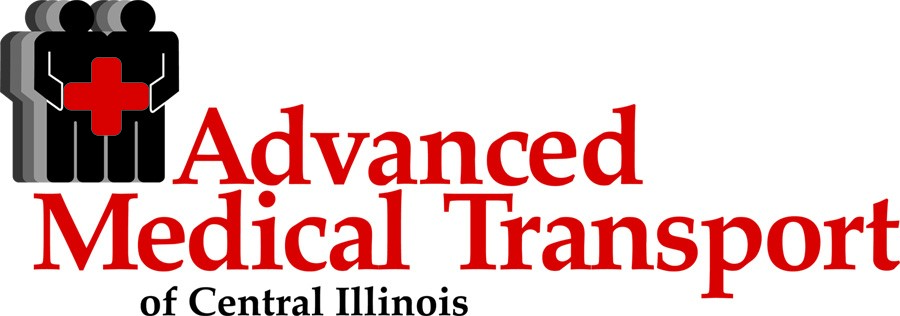 Detailed breakdown of events
Witnessed Arrests
Bystander
V-fib/V-tach
Asystole
Other rhythms (mostly PEA)
EMS Provider
V-fib/V-tach
Asystole
Other rhythms (mostly PEA)
V-fib/V-tach
Shockable rhythms
"Utstein criteria"
Benchmark
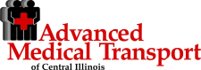 Utstein Survival Report: 2018
Total lives saved in 2018 = 30 (19 in Peoria)​
CPC score of 1 or 2: 28 (17 in Peoria)​
CPC score of 3 or 4: 2 (2 in Peoria)​
Peoria data from January 1, 2018-December 31, 2018​
Survival rate of unwitnessed cardiac arrests: 4.2% (n=3/72)​
Survival rate of bystander witnessed cardiac arrests: 31.7% (n=13/41)​
Survival rate of Utstein patients: 68.8% (n=11/16) 
Survival rate of Utstein bystander patients: 87.5% (n=7/8)
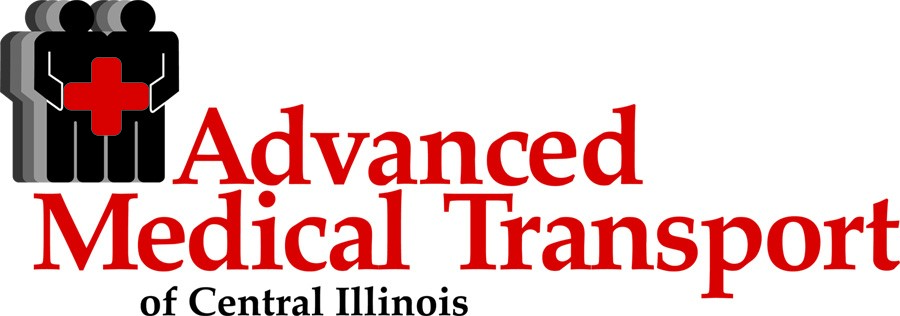 AMT Bystander Witnessed Asystole Cardiac Arrests
AMT-East
(Peoria)
Discharged Alive: ​
CPC score 1 or 2: 1 (1) (217)​
CPC score 3 or 4: 0  (0) (186)
CPC Unknown: (13)
All data in yellow is 2018 CARES national data
Updated 5/30/2019
AMT Bystander Witnessed PEA Cardiac Arrests
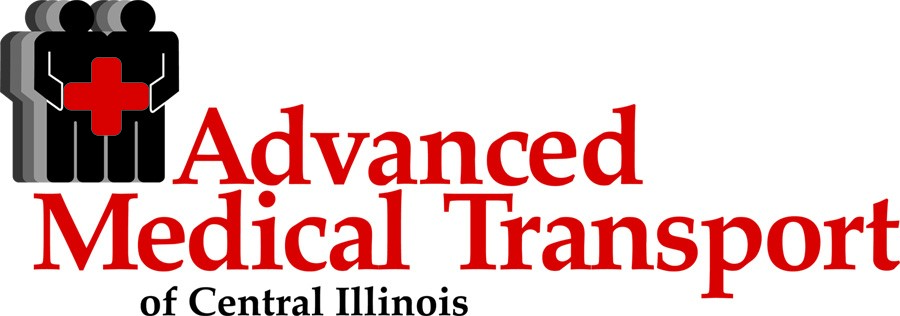 All data in yellow is 2018 CARES national data
Discharged Alive: ​
CPC score 1 or 2: 2 (1)​ (1,114)
CPC score 3 or 4: 0  (0) (335)
CPC Unknown: (35)
Updated 5/30/2019
Where are we today?
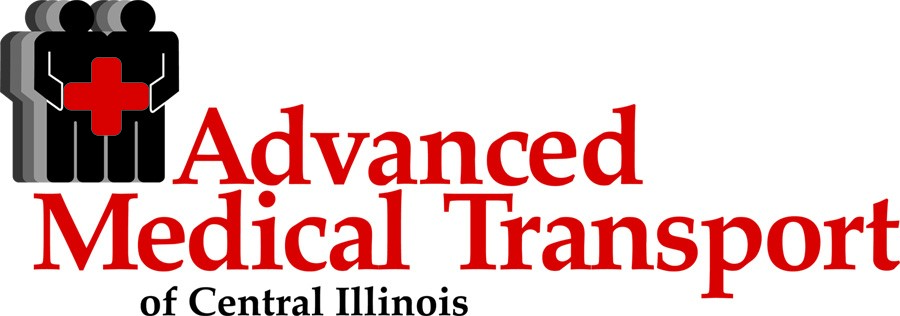 Resuscitation Academy- February 2018
Mandatory annual competency for all field providers in AMT- East
Off-site training at outer markets
Seven trained field staff now instructing (1 PHRN, 4 paramedics, 3 EMT-Basics)
Joint resuscitation academy with fire departments
Streator fire (May 2018), Peoria Fire (June 2018), Chillicothe Fire (August 2018)
Written reviews on all cardiac arrests- May 1, 2018
Available to all crew members
ResQCPR Implementation- June 8, 2018
Positive feedback for strict adherence to protocol initiative with recognition- July 2018
Thank-you letters, electronic message board recognition, posting recognition in all markets
Monthly updates for noted trends needing improvement in Race to the Top Meeting- August 2018
Newsletter, monthly CE, bulletin board updates
Revised resuscitation academy for Peoria Fire cadets- August 2018
Igel protocol implementation- September 4, 2018
Reporting ROSCs at weekly Race to the Top QI Process- September 6, 2018
Joint resuscitation academy with area volunteer first responders
Dunlap (January 2019), Bartonville (February 2019), Limestone (April 2019), Delavan (June 2019), Creve Couer (June 2019), Peoria Heights (coming July 2019), Logan-Trivoli (coming August 2019), Schaeferville/South Pekin (coming August 2019), Chillicothe (coming August 2019) 
Deployment of Advanced Practice Paramedics- June 2019
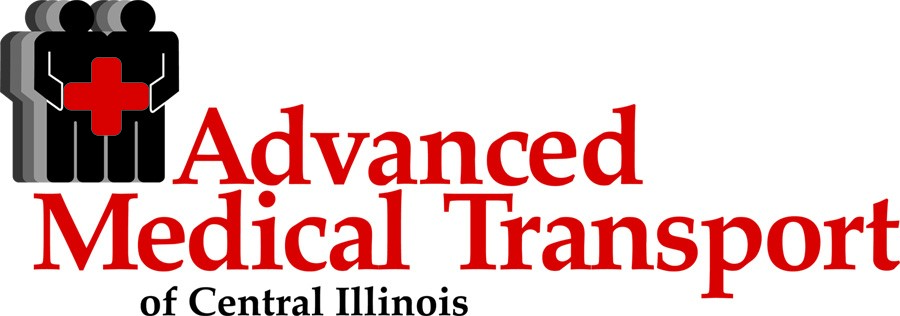 Tools We Utilize
Zoll X-Series monitor
See-thru CPR
CPR biofeedback
Data upload capabilities
Cardiac pacing capabilities
ResQCPR System
Impedance threshold device (ResQPod)
Active compression, decompression device (ResQPump)
Airway system 
I-gel blind insertion gelatinous LMA
Continuous end tidal waveform capnography
Lucas Device
Automated CPR device
IV/IO
Advanced Cardiac Life Support approved medications (Epinephrine, Amiodarone, Sodium Bicarbonate, Narcan, Dopamine, Dextrose)
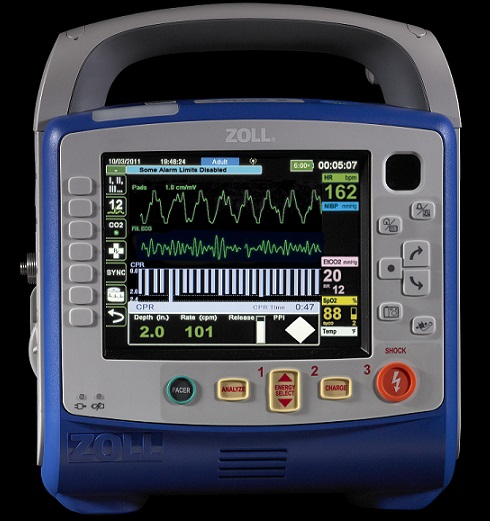 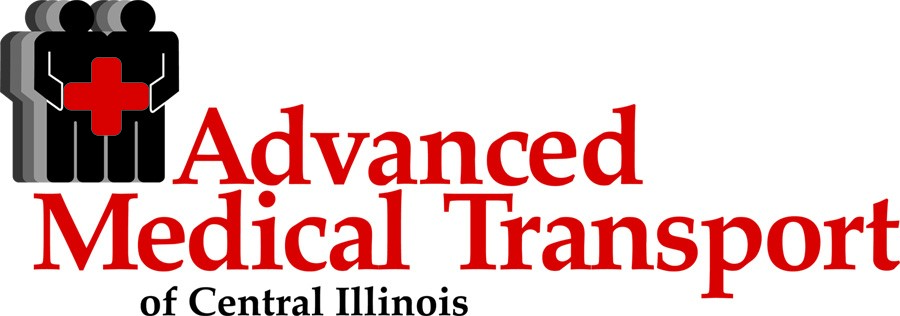 ResQCPR
What is ResQCPR?
ResQCPR on a cadaveric model
Quality Assurance vs. Quality Improvement
ASSURANCE
VALIDATING OR “ASSURING” THAT ALL COMPONENTS OF PROTOCOL WERE COMPLETED
–SIMPLE  YES OR NO ANSWER 

IMPROVEMENT
ASKS THE WHY?

BOTH ARE MEANINGLESS IF YOU DON’T TRACK, TREND, AND THEN DO SOMETHING ABOUT IT
How do we create our own best practice with data driven changes?
Race to the Top ResQCPR Protocol
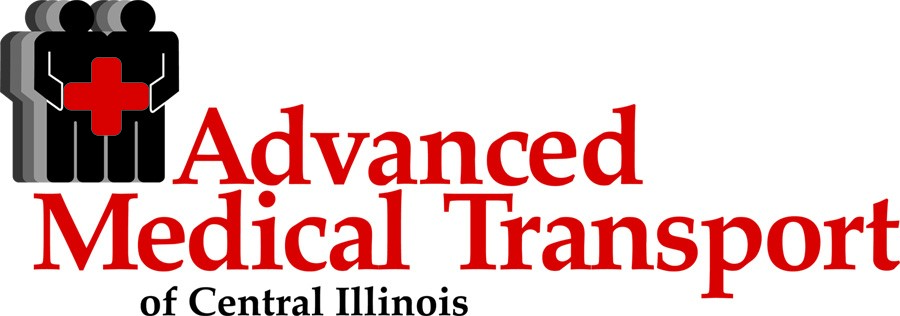 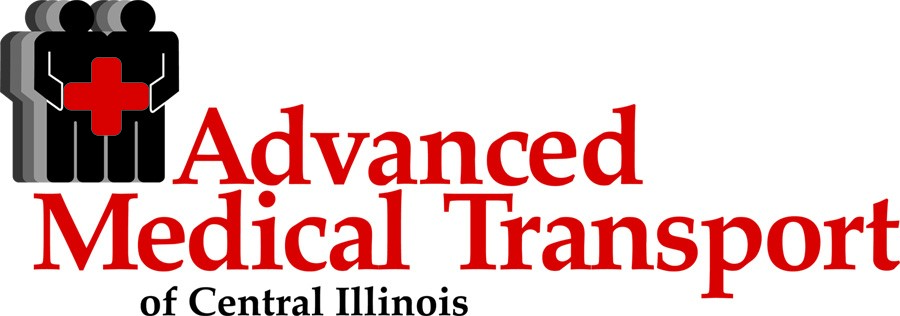 QI Process:
100% review of all cardiac arrests in AMT-East
Data upload
Chart review
Weekly discussion via QI process with Race to the Top Committee
Data input (watching trends)
Patient follow-up 
Crew follow-up
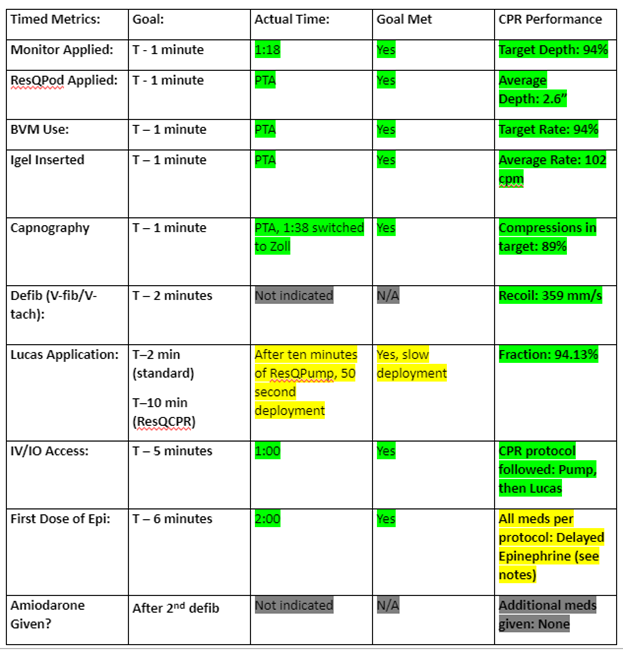 WE DON’T KNOW WHAT WE DON’T MEASURE
Things are not always as they seem...
QI: CPR Trend Report
Using Data to Drive Change
May 1, 2018- July 25, 2018
Attempted Resuscitation: 68
No ROSC: 44 patients (64.7%) 
ROSC: 24 patients (35.3%) 
Of the 24, 20 patients (83.3%) maintained ROSC
Of the 68 Resuscitations: 
18 (26.5%) had no ventilations recorded- failed airway seal
15 (22.1%) had variable ventilations recorded 
35 (51.5%) had confirmed airway seal
Ventilatory Seal and the Effectiveness of ResQPOD
44 patients did not obtain ROSC
17 (38.6%) failed airway seal
15 (34.1%) intermittent airway seal
12 (27.3%) No Data Available- Capnography not placed or placed too late to be evaluated
24 Patients obtained ROSC
20 (83.3%) had confirmed airway seal
1 (4.1%) had variable airway seal
3 (12.5%) unable to determine due to lack of Capnography
ResQPOD requires a positive airway seal to enhance perfusion by enhancing negative intrathoracic pressure

No Seal= No Negative Pressure
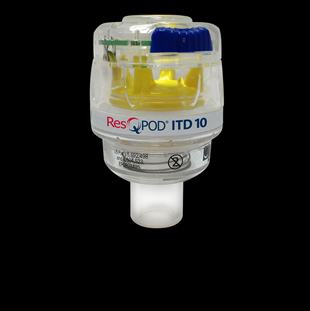 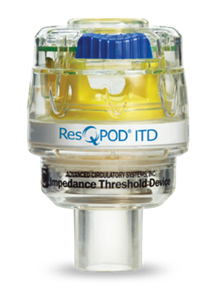 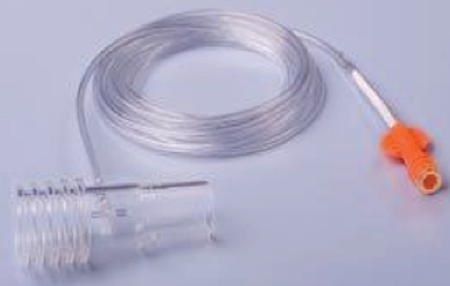 New Airway Management Protocol
So where are we now?
City of Peoria Cardiac Arrest Survival
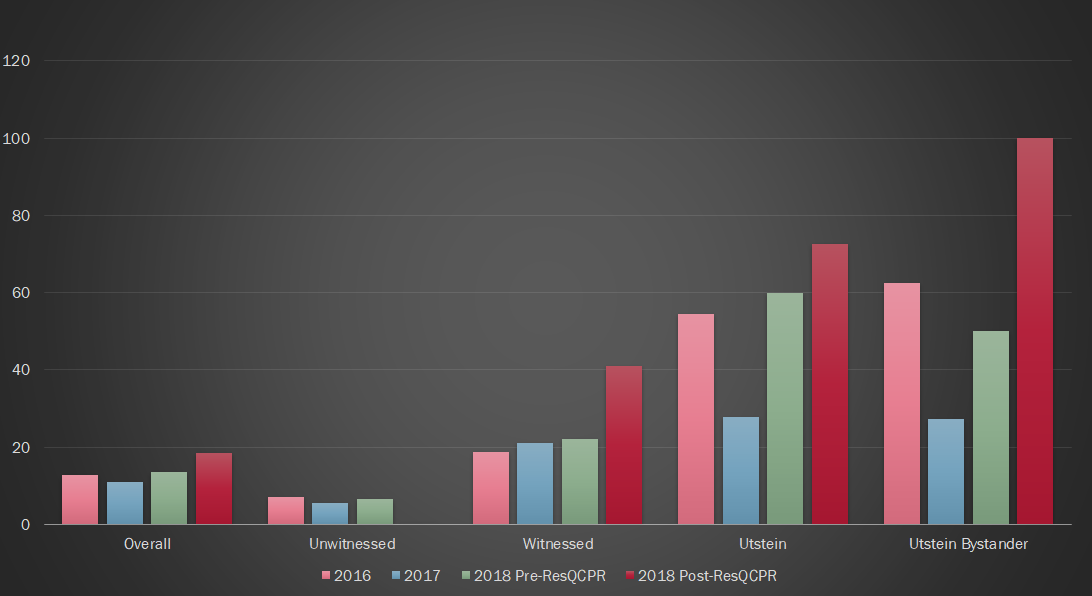 AMT  All Cardiac Arrests
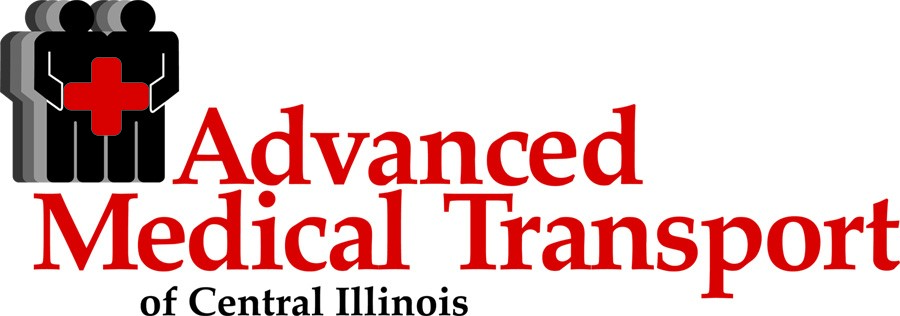 Discharged Alive: 
CPC score 1 or 2: 28 (17) (6,952)
CPC score 3 or 4: 2  (2) (1,653)
Unknown: 0 (0) (183)
All data in yellow is 2018 CARES national data
Updated 5/30/2019
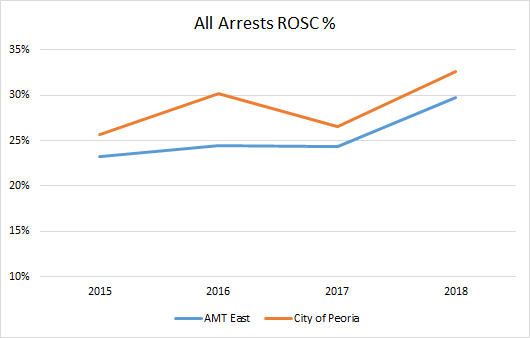 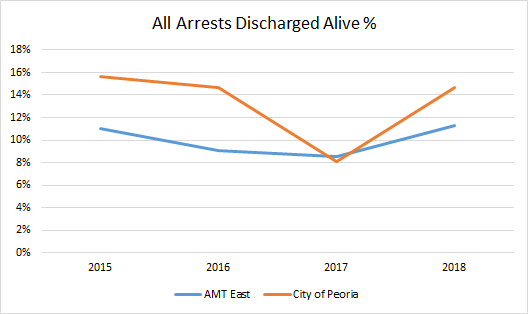 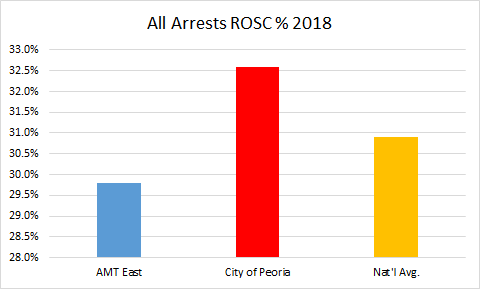 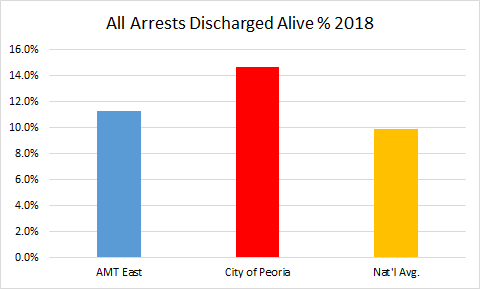 AMT Bystander Witnessed V-fib/V-tach Cardiac Arrests
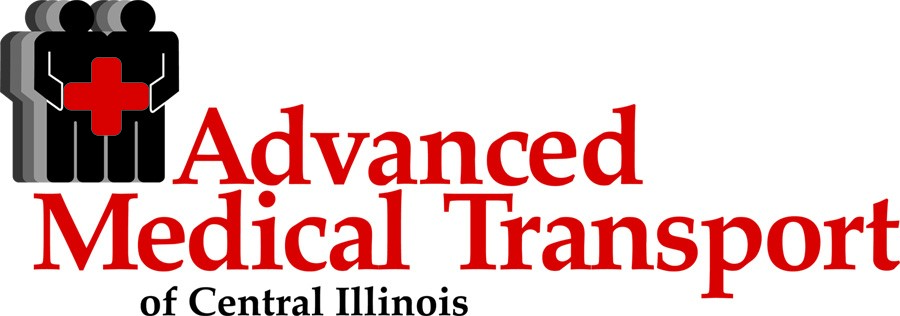 Discharged Alive: ​
CPC score 1 or 2: 14 (10) (2750)​
CPC score 3 or 4: 1  (1) (308)
CPC Unknown: (57)
All data in yellow is 2018 CARES national data
Updated 5/30/2019
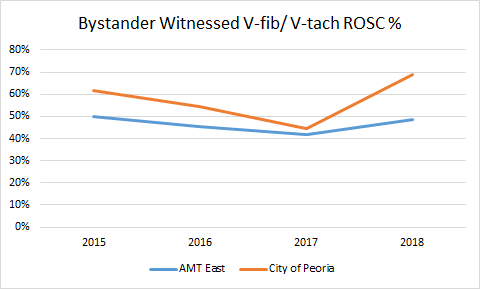 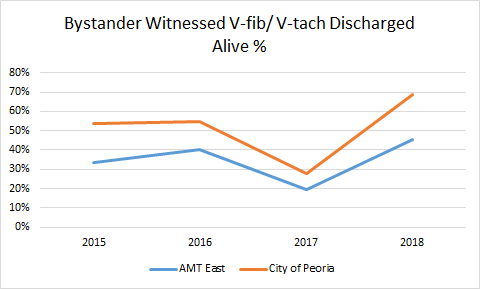 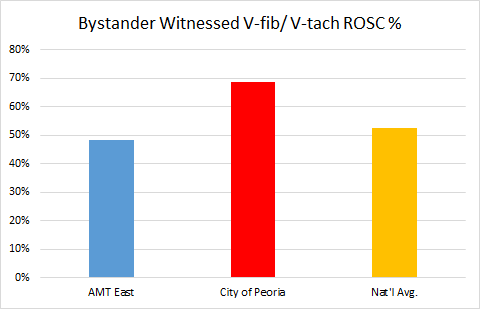 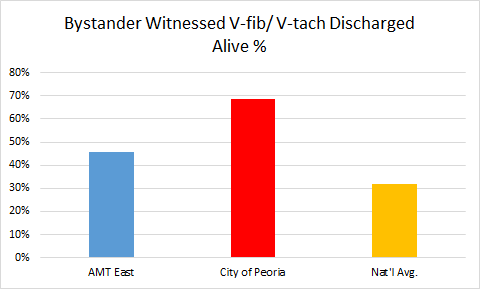 AMT All V-fib/V-tach Cardiac Arrests
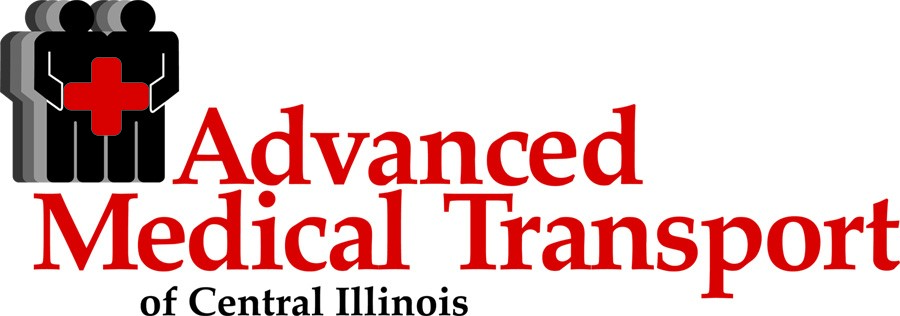 All data in yellow is 2018 CARES national data
Discharged Alive: ​
CPC score 1 or 2: 20 (13)​ (4,036)
CPC score 3 or 4: 1  (1) (465)
CPC Unknown: (79)
Updated 5/30/2019
AMT All Asystolic Cardiac Arrests
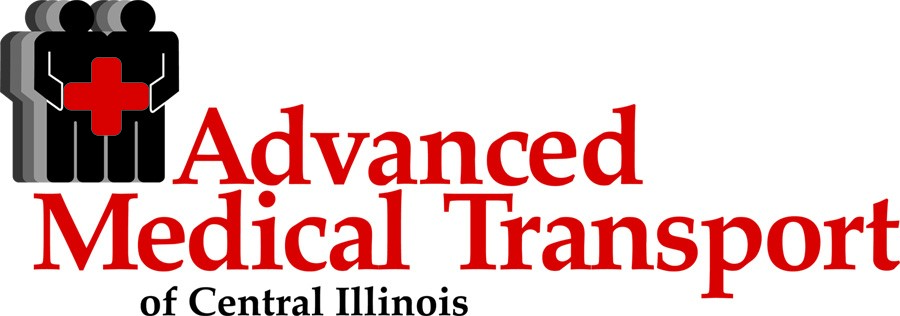 All data in yellow is 2018 CARES national data
Discharged Alive: ​
CPC score 1 or 2: 3 (2)​ (599)
CPC score 3 or 4: 1  (1) (432)
CPC Unknown: (20)
Updated 5/30/2019
AMT All PEACardiac Arrests
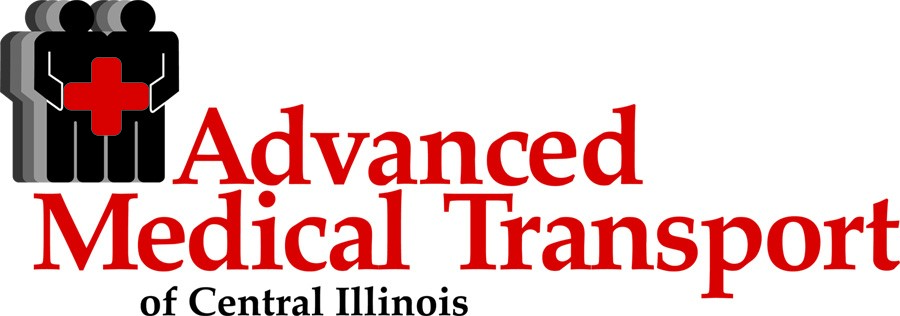 Discharged Alive: ​
CPC score 1 or 2: 5 (2)​ (2,328)
CPC score 3 or 4: 0  (0) (756)
CPC Unknown: (84)
All data in yellow is 2018 CARES national data
Updated 5/30/2019
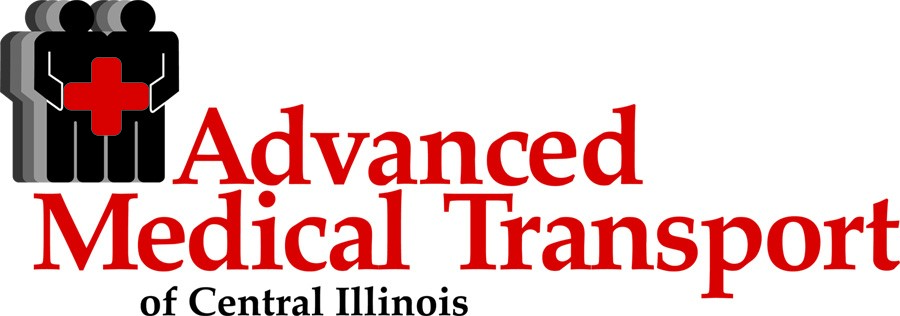 Timeline—where 2019 has taken us
Joint resuscitation academy training with volunteer fire departments
ResQPump implementation with outlying agencies
Dunlap Fire
Bartonville Fire
Limestone Fire
Chillicothe Fire
Peoria Heights Fire
Creve Coeur Fire (coming soon)
Follow up regarding status on patients obtaining ROSC and ICU admission
Crew recognition for neurologically intact discharges
Development of Advanced Practice Paramedics (super-resuscitators integration)
Trending new key targets for 2019 education
PEA arrests
CPR fraction
Expansion of ResQCPR
Engage stakeholders in a system-based "bundle of care" approach to sudden cardiac arrest survival (Take Heart America)
Bystander CPR
Dispatch
First responders
ED resuscitation
Hospital care
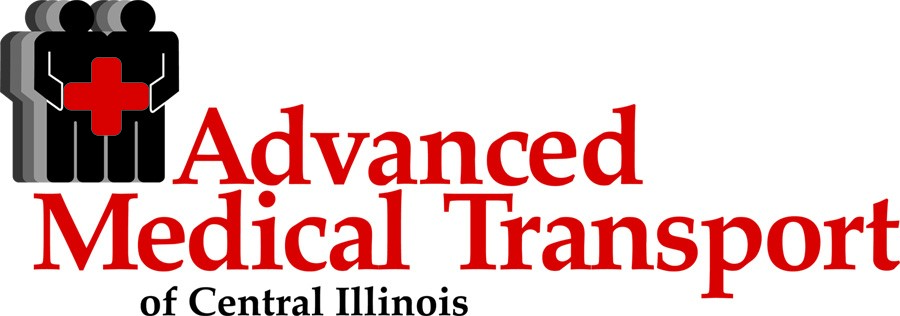 What we need
Take Heart America focuses on a multidisciplinary approach to improving cardiac arrest survival. 
How can we improve upon this? 
Where are our current identified barriers?
Identify health system stakeholders to help close the loop in the bundle of care approach
Better understanding of health care SCA efforts
Achieve best practice across the spectrum of care 
Seamless QI across spectrum of care
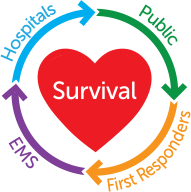 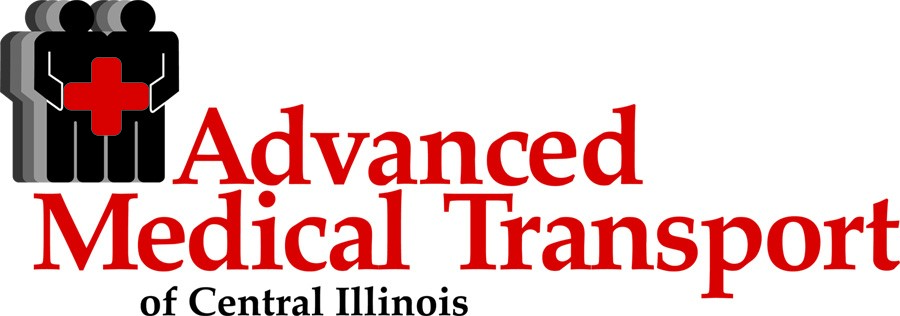 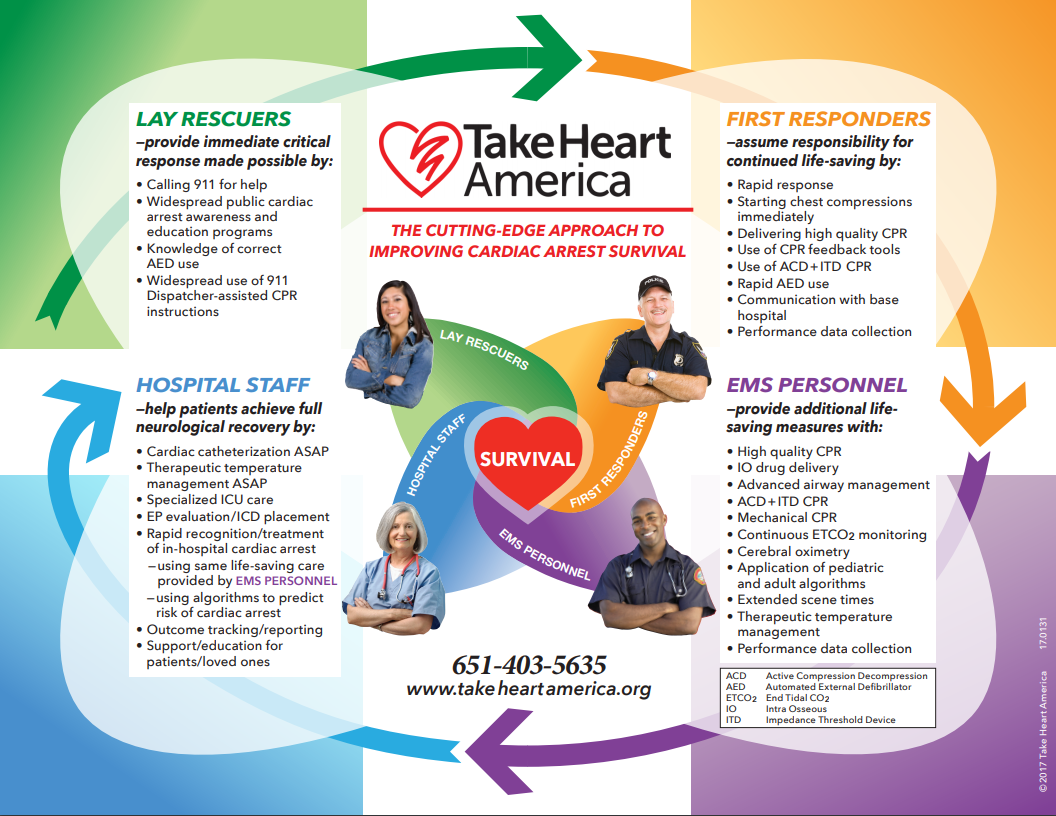